Přednáška pro VIII. jarní semestr magisterského studia
Řízení před soudem
Prof. JUDr. Jaroslav Fenyk, Ph.D., DSc.

17. 4. 2012
Stádia trestního řízení
Trestní řád rozeznává následující stádia:
Přípravné řízení
Předběžné projednání obžaloby
Hlavní líčení
Opravné řízení
Vykonávací řízení
Předběžné projednání obžaloby
Postup předsedy senátu po podání obžaloby:
Nařízení hlavního líčení
Nařízení předběžného projednání obžaloby

Účel:
účelem předběžného projednání obžaloby je prověřit, zda přípravné řízení bylo provedeno v souladu se zákonem a zda jeho výsledky odůvodňují postavení obviněného před soud.
Způsob předběžného projednání obžaloby:
neveřejné zasedání
přezkum na podkladě zprávy předsedy senátu
důkazy se provádějí jen za účelem usnadnění rozhodnutí

Rozsah předběžného projednání obžaloby:
opodstatněnost obžaloby
správnost a zákonnost přípravného řízení
Rozhodnutí v rámci předběžného projednání obžaloby:
postoupení věci
zastavení trestního stíhání
přerušení trestního stíhání
podmíněné zastavení trestního stíhání
schválení narovnání
vrácení věci státnímu zástupci k došetření
Hlavní líčení
Nejdůležitější a nejvýznamnější část trestního řízení:
rozhodnutí o vině
rozhodnutí o trestu
jiné rozhodnutí

Příprava hlavního líčení:
úkony před doručením obžaloby
doručení obžaloby
zajištění úspěšného provedení hlavního líčení
nařízení hlavního líčení
jiné opatření (zastavení trestního stíhání, podmíněné zastavení trestního stíhání, narovnání, přerušení trestního stíhání)
Charakteristika hlavního líčení:
plné uplatnění základních zásad trestního řízení (veřejnost, bezprostřednost, ústnost, atd.)
rozhodující úloha soudu 
rozdělení úlohy soudu mezi senát a předsedu senátu
řízení se koná jen o skutku, pro který bylo zahájeno trestní stíhání a podána obžaloba
přesně specifikovaná účast osob v hlavním líčení:
soud 
zapisovatel
státní zástupce 
obžalovaný
obhájce 
poškozený 
další osoby
Průběh hlavního líčení
Počátek hlavního líčení:
sdělení věci, která bude projednávána 
zjištění přítomnosti osob
přednesení obžaloby
práva poškozeného

Dokazování:
okruh dokazovaných otázek
pořadí provádění důkazů 
způsob provádění důkazů:
aktivní součinnost stran
uplatnění zásad ústnosti a bezprostřednosti
zvláštní povaha výslechu u hlavního líčení
skončení dokazování
Závěr hlavního líčení:
závěrečné řeči státního zástupce a ostatních osob
právo posledního slova obžalovaného

Rozhodnutí v hlavním líčení:
podklad pro rozhodnutí
rozsudek 
zastavení trestního stíhání 
podmíněné zastavení trestního stíhání 
schválení narovnání 
přerušení trestního stíhání
postoupení věci
Rozhodnutí mimo hlavní líčení:
zastavení trestního stíhání
podmíněné zastavení trestního stíhání
schválení narovnání 
přerušení trestního stíhání
Veřejné a neveřejné zasedání
Veřejné zasedání
otázky viny a trestu nebo které se blíží rozhodnutí o vině a trestu

Neveřejné zasedání
není třeba provádět výslech obviněného, svědků, či znalců a slyšet strany (menší význam)
Veřejné zasedání
pokud tak stanoví zákon
rozhodování o ochranných opatřeních
rozhodování o trestu
rozhodování o opravných prostředcích
ostatní případy
Neveřejné zasedání
stanoví-li tak nebo připouští-li to zákona, nebo není-li stanoveno, že se má rozhodovat v hlavním líčení nebo ve veřejném zasedání 
předběžné projednání obžaloby
všechna rozhodnutí o stížnostech 
některá rozhodnutí o jiných opravných prostředcích 
rozhodnutí o zahlazení odsouzení a použití amnestie 
rozhodnutí o započítání vazby a rozhodnutí v souvislosti s výkonem trestu
Konkrétní případ trestního řízeníčást II.
Obžaloba
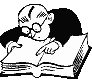 Rozsudek
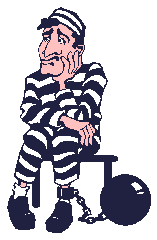 Jsou nějaké otázky???